УСТРОЙСТВО СОВРЕМЕННЫХ ПАРОВЫХ ТУРБИН
1. Устройство паровой турбины2. Проточная часть и принцип действия турбины3. Конструкция основных узлов и деталей паровых турбин4. Типы паровых турбин и области их использования5. Основные технические требования к паровым турбинам и их характеристики
Устройство паровой турбины
1 - труба подвода пара к ЦВД;
2 – кожух;
4 - регулирующие клапана, 
5 - ротор ЦСД  
6 - две перепускные трубы  
7, 28, 45 – опоры
9 - паровпускная камера ЦНД.
12 – полумуфта
13 – горизонтальный разъем
14 - выходные пат­рубки ЦНД 
16, 20, 23, 29, 42 – вкладыши опор­ных подшипников скольжения
18 - ЦНД
19, 32, 40 - концевые уплотнители
22 - выходной патрубок, 
24 – ЦСД
26 - паровпускная полость ЦСД
27, 31 – муфта
30 – гребень
33 - паровпускная камера
35, 46 – внутренний и внешний корпус цилиндров
37 - выходные патрубки
38 - выходная камера ЦВД 
39 – ЦВД
41 - передняя опора 
43 - механизм управления 
44 - блок регулирования и управ­ления турбиной 
47- ротор ЦВД,
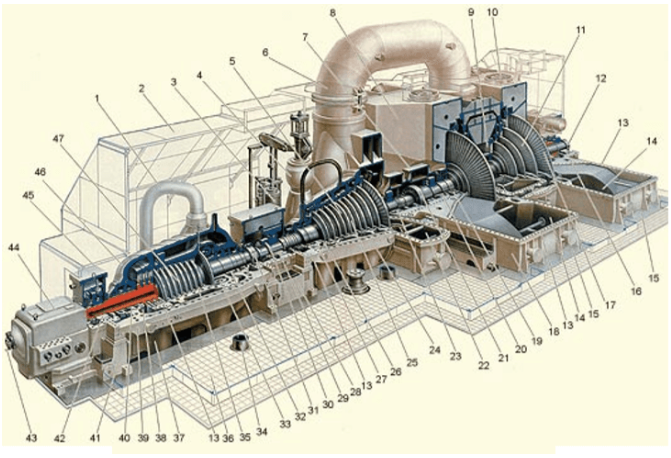 При работе турбины пар из котла по одному или нескольким паропроводам (это зависит от мощности турбины) поступает сначала к главной паровой задвижке, затем к стопорному (одному или нескольким) и, наконец, к регулирующим клапанам (чаще всего четырем). От регулирующих (на рис.1 их четыре: две из них присоединены к крышке 46 внешнего корпуса ЦВД, а две другие подводят пар в нижние половины корпуса) подается в паровпускную камеру 33 внутреннего корпуса ЦВД. 
Из этой полости пар попадает в проточную часть турбины и, расширяясь, При работе турбины пар из котла по одному или нескольким паропроводам (это зависит от мощности турбины) поступает сначала к главной паровой задвижке, затем к стопорному (одному или нескольким) и, наконец, к регулирующим клапанам (чаще всего четырем).
 От регулирующих (на рис. 1 их четыре: две из них присоединены к крышке 46 внешнего корпуса ЦВД. а две другие подводят пар в нижние половины корпуса) подается в паровпускную камеру 33 внутреннего корпуса ЦВД. Из этой полости пар попадает в проточную часть турбины и, расширяясь,
движется к выходной камере ЦВД 38. В этой камере в нижней половине корпуса ЦВД имеются два выходных патрубка 37. К ним приварены паропроводы, направляющие пар в котел для промежуточного перегрева.
Вторично перегретый пар по трубопроводам поступает через стопорный клапан (не показан на рис.1) к регулирующим клапанам 4, а из них — в паровпускную полость ЦСД 26. Далее пар расширяется в проточной части ЦСД и поступает в ею выходной патрубок 22, а из него   в две перепускные трубы 6 (иногда их называют ресиверными), которые подают пар в паровпускную камеру ЦНД 9. В отличие от однопоточных ЦВД и ЦСД. ЦНД почти всегда выполняют двухпоточными: попав в камеру 9, пар расходится на два одинаковых потока и, пройдя их, поступает в выходные патрубки ЦНД 14. Из них пар направляется вниз в конденсатор.
Перед передней опорой 41 располагается блок регулирования и управления турбиной 44. Иго механизм управления 43 позволяет пускать, нагружать, разгружать и останавливать турбину.
Проточная часть и принцип действия турбины
«Сердце турбины» — проточная часть, которая является самым сложным и самым дорогим элементом турбины.
Сложность ее создания определяется высокими технологическими требованиями к изготовлению, материалам, монтажу. Число стран, выпускающих мощные паровые турбины по разработанной ими технической документации, не превышает десяти.
Фрагмент проточной части турбины с выхлопным патрубком
1 — сопловые лопатки кольцевой решетки первой ступени; 2 - рабочие лопатки первой ступени; 3 — корпус цилиндра турбины; 4 — обойма диафрагм; 5 — лопатки сопловой кольцевой решетки последней ступени; 6 - рабочие лопатки последней ступени; 7 - сборная камера пара, выходящего из последней ступени и идущего к выходным патрубкам; 8 — концевые уплотнения цилиндра; 9 — патрубки отбора пара на регенерацию; 10 — диафрагменное уплотнение; 11 — диафрагма ступени; 12 — диск для закрепления рабочих лопаток на роторе; 13 — вал ротора
Сопловая решетка состоит из одинаковых сопловых лопаток 1, установленных по окружности на равном расстоянии друг от друга. Сопловые лопатки имеют вполне определенный профиль в сечении, и поэтому между ними образуется вполне определенный сопловый канал (сопло) для прохода пара. Сопловые лопатки закреплены в диафрагме 2 (см. также поз. 11), имеющей горизонтальный разъем, необходимый для установки ротора при монтаже. Диафрагма — это кольцевая перегородка, которая подвешивается двумя лапками 3 на уровне горизонтального разъема в кольцевой расточке обоймы.
Обойма охватывает несколько диафрагм (две, три и более) — отсюда и ее название. В свою очередь обойма 12 лапками 6 (рис. 3) подвешивается в корпусе 3 турбины. Кольцевое пространство между обоймами часто используется для камеры отбора пара на регенеративные подогреватели.
Таким образом, неподвижные в пространстве корпус 3 турбины, обоймы 4 и диафрагмы 11 (рис.2) обеспечивают неподвижность сопловых каналов сопловой решетки. Сами каналы, благодаря особым форме сопловых лопаток и их установке в решетках, выполняются суживающими (рис. 4): площадь для прохода пара на выходе из сопловой решетки выполняют в несколько раз меньше, чем на входе.
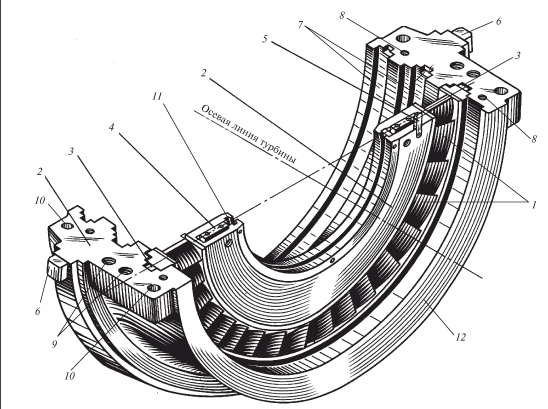 1 — сопловые лопатки; 2 — диафрагма; 3 — лапки для подвески диафрагмы в корпусе; 4,5 — шпонки, служащие для фиксации положения верхней половины диафрагмы по отношению к нижней; 6 — лапки для установки обоймы диафрагм в корпусе турбины; 7 — кольцевые пазы для установки соседних диафрагм; 8 — отверстия под рым-болты (болты с кольцевой головкой) для строппорения нижней половины обоймы и переноски се краном; 9, 10 — отверстия соответственно под шпильки и болты, скрепляющие верхнюю и нижнюю половины диафрагмы: 11 — кольцевая расточка в диафрагме для установки сегментов днафрагменного уплотнения: 12 — обойма
Если иметь в виду, что объем пара за сопловой решеткой больше, чем на входе, так как давление за ней меньше, то ясно, что скорость пара на выходе из решетки будет в несколько раз больше, чем на входе. Действительно, если на входе в сопловую решетку скорость пара 50—100 м/с, то на выходе из нее — 300—400 м/с и более.
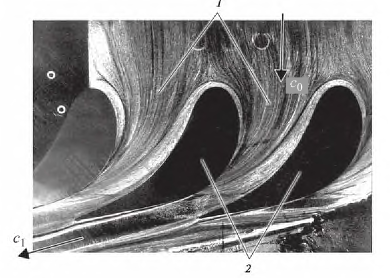 Поток пара не только приобретает большую скорость, но и изменяет свое направление: выходные части сопловых лопаток (профилей) заставляют пар развернуться и двигаться в направлении не вдоль оси турбины (скорость с»), а поперек (говорят, что поток пара приобретает закрутку
окружное направление). Таким образом, из сопловых каналов выходит мощная закрученная кольцевая струя пара, ширина которой равна высоте сопловых лопаток. Часть потенциальной энергии пара преобразована сопловыми каналами в кинетическую энергию кольцевой струи пара, движущейся с огромной скоростью (обычно эта скорость несколько меньше скорости звука, но в некоторых ступенях и больше нее). Заметим для сравнения, что типичный пассажирский самолет летит со скоростью 720 км/с, т.е. 200 м/с.
Рис.4. Сопловые каналы и визуализированное течение потока в них: 1 — сопловые каналы; 2 — профили сопловых лопаток
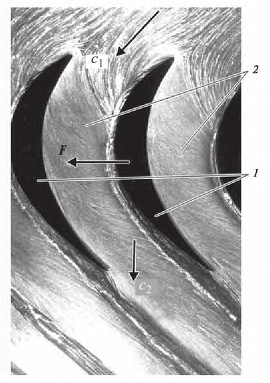 Теперь необходимо заставить созданную кольцевую струю пара вращать вал турбины. С этой целью ее (струю пара) направляют на кольцевую решетку профилей, образованную рабочими лопатками 2. Для этого, прежде всего, рабочей решетке дают возможность вращаться: ее закрепляют на диске ротора, который соединен с валом 3 и уложен во вкладыши опорных подшипников. Поэтому, если на рабочую лопатку будет действовать окружная сила, имеющая плечо относительно оси вращения, то ротор начинает вращаться. Эту силу создают с помощью специальной решетки профилей (рис. 5), образующих рабочие каналы вполне определенной формы. Пар, протекающий через каналы рабочей решетки, изменяет свое направление, и это главная причина появления окружной силы Р, действующей на каждую рабочую лопатку. Скорость пара в рабочей решетке уменьшается, так как вследствие окружной податливости рабочих лопаток поток пара как бы вязнет внутри канала. В результате из рабочей решетки пар выходит со скоростью С2, примерно равной скорости С0 на входе в сопловую решетку. Но поскольку давление и температура пара за ступенью меньше, чем перед ней, из-за того, что в конденсаторе принудительно поддерживается низкое давление, и оно постепенно повышается к паровпускной части турбины, то часть кинетической энергии потока пара, идущего через ступень, преобразуется в механическую (вращательную) энергию ротора, которая в конечном счете передается ротору электрогенератора.
Рис. 5. Каналы рабочей решетки и визуализация течение потока в них:
1 — профили рабочих лопаток; 
2 — каналы рабочей решетки
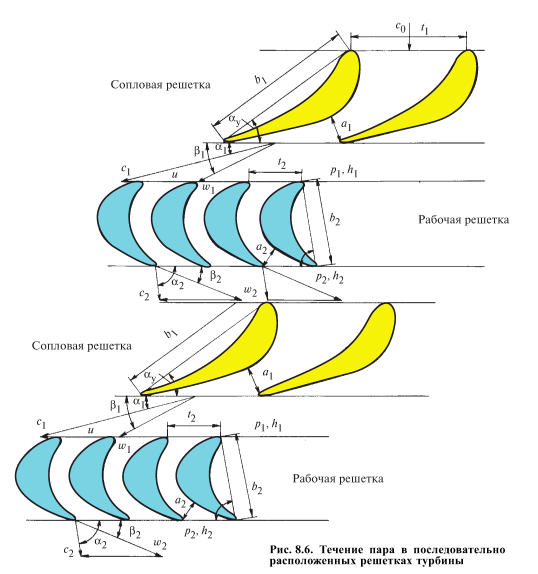 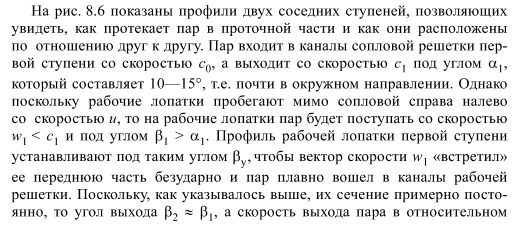 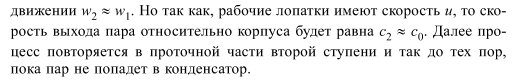 Конструкция основных узлов и деталей паровых турбин
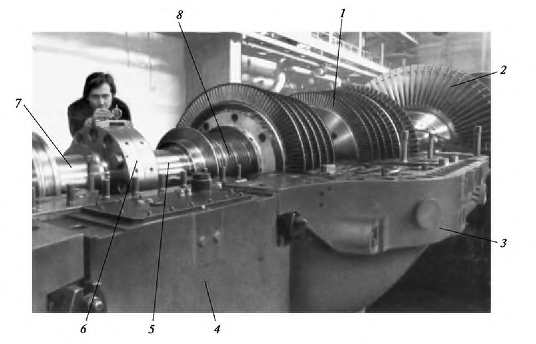 На рис. 7 показана турбина со снятой крышкой. Хорошо видны нижняя половина средней опоры и два корпуса соседних цилиндров турбины (нижние половины), подвешенные на опоре. На рис. 7 - процедура центровки соседних роторов по полумуфтам, необходимая для исключения вибрации. Рядом с полумуфтой видны шейки валов 5 и 7 под опорные вкладыши опор, нижние половины которых размешены в опоре.
Последняя ступень имеет самые длинные рабочие лопатки 2, прошитые связующей проволокой, повышающей их вибрационную надежность.
На концевой части ротора хорошо видны кольцевые выступы 8 на валу, служащие для организации концевою уплотнения.
1 — валопровод; 2 — рабочие лопатки, скрепленные проволочной связью; 3 — нижняя половина корпуса ЦВД; 4 — корпус опоры: 5. 7 — шейки валов роторов; 6 — муфта: 8 — выступы концевого уплотнения
Само уплотнение представлено на рис. 8. В обойме 7, имеющей такую же конструкцию, как и обойма диафрагм, выполнена кольцевая расточка 1, в которую вставляются сегменты уплотнений 3 (по три сегмента в каждую половину обоймы). Сегменты имеют тонкие (до 0,3 мм) кольцевые гребни, устанавливаемые по отношению к валу с очень малым зазором (0,5—0,6 мм). Совокупность кольцевых щелей между гребнями 4 и кольцевыми выступами 6 и кольцевых камер между ними называется лабиринтным уплотнением. Высокое гидравлическое сопротивление, которым оно обладает, обеспечивает малую утечку пара помимо проточной части турбины.
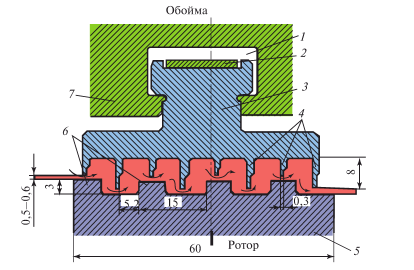 1 — расточка в обойме уплотнения: 2 — плоская пружина для отжатия сегмента уплотнения к валу; 3 — сегмент уплотнения; 4 — уплотнительные гребни; 5 — концевая часть ротора: 6 — кольцевые выступы на валу: 7 — обойма концевого уплотнения, помешенного в корпусе турбины
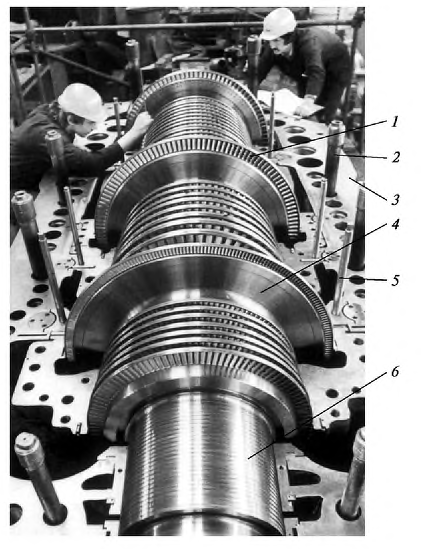 На рис. 9 хорошо видны горизонтальный разъем цилиндра, направляющие колонки 5, по которым будет опускаться верхняя половина корпуса при сборке, и несколько ввинченных шпилек 2 для скрепления горизонтального фланцевого разъема.
Рис. 9. Установка зазоров в проточной части турбины:
1 - рабочие лопатки; 
2 - шпильки для затяжки горизонтального разъема корпуса турбины; 
- горизонтальный разъем корпуса турбины; 
- диск ступени; 
- направляющие колонки; 
6  - концевое уплотнение
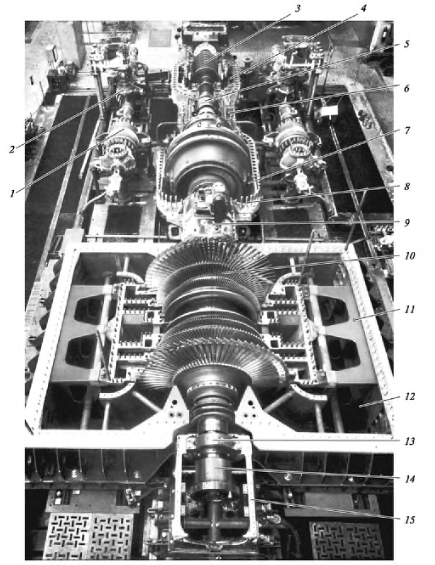 На рис. 10 показана мощная паровая турбина в процессе заводской сборки. Она состоит из ЦНД (на переднем плане), ЦСД и ЦВД. Хорошо видно, как изменяются длины лопаток: в первых ступенях они составляют 30 - 40 мм, а в последней    около 1 м.
Рис. 10. Мощная трехцилинлровая турбина на заводском сборочном стенде:
1,2 - регулирующие клапаны ЦСД и ЦВД; 
3 - ротор ЦВД; 
4 - ЦВД; 
5 - муфта, соединяющая роторы ЦВД и ЦСД; 
6 — опора роторов ЦВД и ЦСД; 
7 — ЦСД; 
8 — шпильки фланцевого разъема: 
9 — опора роторов ЦСД и ЦНД; 
10 — ротор ЦНД; 
11 - ЦНД; 
12 - выходной патрубок турбины; 
13 - опорный подшипник; 
14 - полумуфта, присоединяемая к полу муфте электрогенератора (не показан); 
15 - опора ЦНД
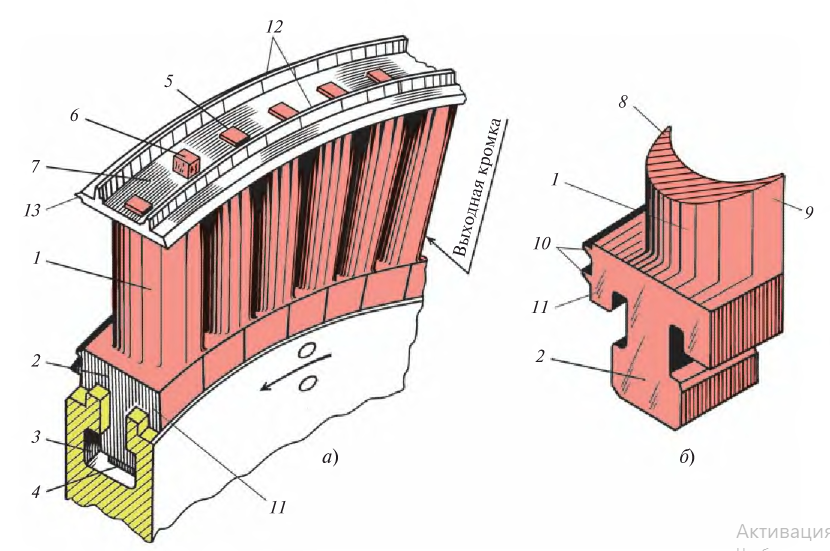 Типичная рабочая лопатка (рис. 11) состоит из трех основных элементов: профильной части 1; хвостовика 2, служащего для крепления лопатки на диске, шипа 6 прямоугольной, круглой или овальной формы, выполняемого на торце профильной части лопатки как одно целое. Лопатки изготавливаются из нержавеющей стали, содержащей 13% хрома, методом штамповки и последующего фрезерования и набираются на диске через два специальных колодца, в которые затем устанавливаются замковые лопатки с хвостовиками специальной формы.
Отдельно прокатывают бандажную ленту 7, в которой пробивают отверстия, соответствующие форме шипов и расстоянию между ними. Лента нарезается на куски со строго рассчитанным числом объединяемых лопаток. Бандажная лента надевается на шипы, которые затем расклепываются. Ряд соседних лопаток (обычно от 5 до 14), объединенных бандажной лентой (бандажом), называется пакетом рабочих лопаток. Главная цель пакетирования обеспечить вибрационную надежность рабочих лопаток.
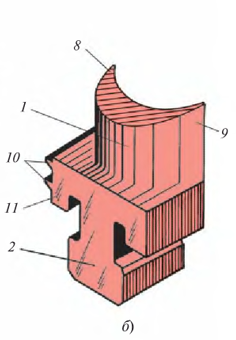 Рис. 11. Рабочая лопатка ЦВД и ЦСД: а — общий вид пакета лопаток; б - - хвостовик и элемент профильной части; 1 — профильная часть (перо); 2 - хвостовик; 3 - фигурный паз в диске для заводки хвостовиков; 4 - пластинка для фиксации лопатки в пазе; 5 - шип (в расклепанном состоянии); 6 - шип перед расклепкой; 7 - бандажная лента; 8 - передняя (входная) кромка профиля; 9 — задняя (выходная) кромка профиля; 10, 12, 13 - уплотнительные гребни; 11 — замок, препятствующий разгибу обода диска под действием центробежной силы, приложенной к лопатке.
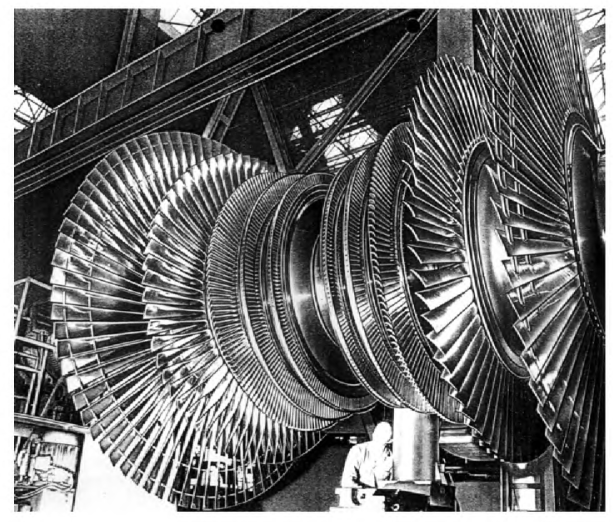 На рис. 12 показан ротор двухпоточного ЦНД в процессе обработки на токарном станке. Первые две ступени имеют ленточные бандажи, а последние ступени — две проволочные связи.
Главным элементом проточной части турбины, определяющим весь ее облик, является рабочая лопатка последней ступени. Чем большую длину она имеет и чем на большем диаметре она установлена (иными словами, чем больше площадь для прохода пара последней ступени), тем более экономична турбина. Поэтому история совершенствования турбин - это история создания последних ступеней. В начале 50-х годов прошлого века была разработана рабочая лопатка длиной 960 мм для последней ступени со средним диаметром 2,4 м и на ее базе созданы турбины мощностями 300, 500 и 800 МВт. В конце 70-х годов была разработана новая рабочая лопатка длиной 1200 мм для ступени со средним диаметром 3 м. Это позволило создать новую паровую турбину для ТЭС мощностью 1200 МВт и для АЭС мощностью 1000 МВт.
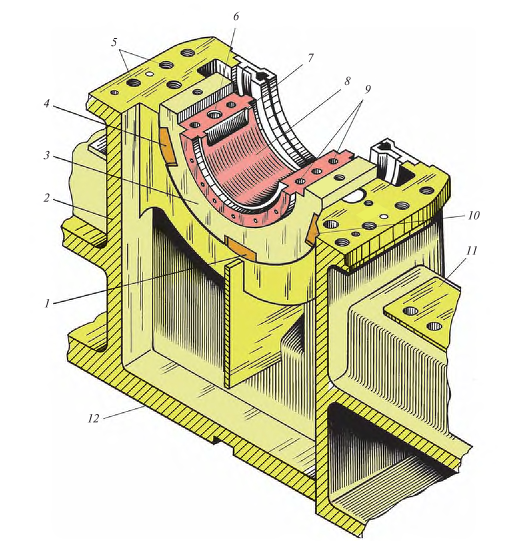 На рис. 13 показана одна из опор валопровода. Основанием 12 нижняя половина корпуса 2 устанавливается на фундаментную раму (на рисунке не показана). В расточку корпуса на колодках 1, 4, и 10 помешается нижняя половина вкладыша 3. Внутренняя поверхность 8 обеих половин вкладыша выполняется цилиндрической или овальной и заливается баббитом — легкоплавким антифрикционным сплавом на основе олова, допускающим вращение ротора на очень низкой частоте вращения даже при отсутствии смазки. Прямо на поверхность вкладыша 8 и на аналогичную поверхность соседнего вкладыша при монтаже турбины укладывается ротор. Сверху его накрывают верхней половиной вкладыша и притягивают к нижней половине шпильками, ввинчиваемыми в отверстия 9. Затем устанавливается крышка корпуса подшипника.
Масло для смазки шеек валов подается насосами из масляного бака, установленного на нижней отметке конденсационного помещения. Размер масляного бака зависит от мощности турбины: чем больше мощность, тем больше цилиндров и, следовательно, роторов и их опор, требующих смазки. Кроме того, с ростом мощности увеличивается диаметр шеек, и эти два обстоятельства требуют большего расхода масла и соответственно масляного бака большей вместимости, достигающей 50—60 м3. Для смазки подшипников используются либо специальное (турбинное) минеральное масло, либо синтетические негорючие масла. Последние намного дороже, но зато пожаробезопаснее.
Рис. 13. Опора валопровода:
1, 4, 10 — колодки для установки вкладыша: 2 — корпус опоры: 3 — опорный вкладыш: 5 — резьбовые отверстия для шпилек, скрепляющих корпус опоры и его крышку; 6 — отверстие для подачи масла: 7 — выборка, обеспечивающая раздачу масла на всю ширину вкладыша; 8 — внутренняя поверхность вкладыша; 9 — отверстия пол шпильки, скрепляющие половины вкладыша: 11 — опорная площадка для лапы корпуса турбины; 12 — основание опоры
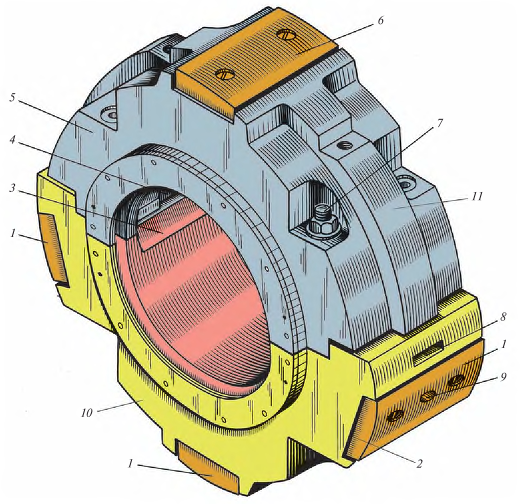 От насосов по трубопроводам масло, пройдя через маслоохладители, поступает к емкостям, располагаемым в крышках подшипника, а из них -к отверстиям 6 и к выборке 7. раздающей масло на всю ширину шейки вала. Масло за счет гидродинамических сил «затягивается» под шейку вала, и таким образом вал «плавает» на масляной пленке, не касаясь баббитовой заливки. Масло, пройдя под шейкой вала, выходит через торцевые зазоры вкладыша и стекает на дно корпуса подшипника, откуда самотеком направляется обратно в масляный бак. Вкладыш опоры показан на рис. 14.
Рис. 14. Вкладыш опоры валопровода:
1 — колодки для установки вкладыша в корпусе опоры; 2 — центрирующая металлическая прокладка; 3,4 — выборки для раздачи масла в нижнюю и верхнюю половины вкладыша; 5,10 — верхняя и нижняя половины вкладыша; 6 — верхняя установочная колодка; 7 — шпильки, скрепляющие половины вкладыша; 8 — выточка для стопорения вкладыша в корпусе опоры от проворачивания;
9  — канал подачи масла к выборкам вкладыша; 11 — гребень для осевой фиксации вкладыша в корпусе опоры
Типы паровых турбин и области их использования
Для понимания места и роли паровых турбин рассмотрим их общую классификацию. Из большого разнообразия используемых паровых турбин, прежде всею можно выделить турбины транспортные и стационарные.

Транспортные паровые турбины чаше всего используются для привода гребных винтов крупных судов.

Стационарные паровые турбины это турбины, сохраняющие при эксплуатации неизменным свое местоположение.
В свою очередь, СТАЦИОНАРНЫЕ паровые турбины можно классифицировать по ряду признаков.
1. По назначению различают турбины энергетические, промышленные и вспомогательные.
Энергетические турбины служат для привода электрического генератора, включенного в энергосистему, и отпуска тепла крупным потребителям, например, жилым районам, городам и т.д. Их устанавливают на крупных ГРЭС, АЭС и ТЭЦ. Энергетические турбины характеризуются, прежде всего, большой мощностью, а их режим работы - постоянной частотой вращения, определяемой постоянством частоты сети.
Промышленные турбины также служат для производства тепловой и электрической энергии, однако их главной целью является обслуживание промышленного предприятия, например, металлургического, текстильного, химического, сахароваренного и др. Часто генераторы таких турбин работают на маломощную индивидуальную электрическую сеть, а иногда используются для привода агрегатов с переменной частотой вращения, например воздуходувок доменных печей. Мощность промышленных турбин существенно меньше, чем энергетических. 
Вспомогательные турбины используются для обеспечения технологического процесса производства электроэнергии - обычно для привода питательных насосов и воздуходувок котлов.
2. По виду энергии, получаемой от паровой турбины, их делят на конденсационные и теплофикационные.
В конденсационных турбинах (типа К) пар из последней ступени отводится в конденсатор, они не имеют регулируемых отборов пара, хотя, как правило, имеют много нерегулируемых отборов пара для регенеративного подогрева питательной воды, а иногда и для внешних тепловых потребителей. Главное назначение конденсационных турбин — обеспечивать производство электроэнергии, поэтому они являются основными агрегатами мощных ТЭС и АЭС. Мощность самых крупных конденсационных турбоагрегатов достигает 1000     1500 МВт.
Теплофикационные турбины имеют один или несколько регулируемых отборов пара, в которых поддерживается заданное давление. Они предназначены для выработки тепловой и электрической энергии, и мощность самой крупной из них составляет 250 МВт. Теплофикационная турбина может выполняться с конденсацией пара и без нее. В первом случае она может иметь отопительные отборы пара (турбины типа Т) для нагрева сетевой воды для обогрева зданий, предприятий и т.д., или производственный отбор пара (турбины типа П) для технологических нужд промышленных предприятий, или тот и другой отборы (турбины типа ПТ и ПР).
3. По используемым начальным параметрам пара паровые турбины можно разделить на турбины докритического и сверхкритического начального давления, перегретого и насыщенною пара, без промежуточного перегрева и с промежуточным перегревом пара.
Как уже известно, критическое давление пара составляет примерно 22 МПа, поэтому все турбины, начальное давление пара перед которыми меньше этого значения, относятся к паровым турбинам докритического начального давления. Стандартное докритическое давление для паровых турбин выбрано равным 130 ат (12,8 М Па). На докритические параметры выполняются все паровые турбины для АЭС и ТЭЦ (кроме теплофикационной турбины мощностью 250 МВт), а также турбины мощностью менее 300 МВт для Т')С. Докритическое начальное давление зарубежных паровых турбин обычно составляет 16-17 МПа, а максимальная единичная мощность достигает 600— 700 МВт.
Мощные конденсационные турбины на докритические и сверхкритические параметры пара выполняют с промежуточным перегревам пара. Устаревшие конденсационные турбины мощностью 100 МВт и менее и многочисленные теплофикационные паровые турбины вплоть до мощности 185 МВт выполняются без промперегрева.
4. По использованию в графике электрической нагрузки паровые турбины можно разделить на базовые и полупиковые. 
Базовые турбины работают постоянно при номинальной нагрузке или близкой к ней. Они проектируются так, чтобы и турбина, и турбоустановка имели максимально возможную экономичность. К этому типу турбин следует, безусловно, отнести атомные и теплофикационные турбины.
Полупиковые турбины создаются для работы с периодическими остановками на конец недели (с ночи пятницы до утра в понедельник) и ежесуточно (на ночь). Полупиковые турбины (и турбоустановки) с учетом их малого числа часов работы в году выполняют более простыми и соответственно более дешевыми (на сниженные параметры пара, с меньшим числом цилиндров).
5. По конструктивным особенностям паровые турбины можно классифицировать по числу цилиндров, частоте вращения и числу валопроводов.
По числу цилиндров различают турбины одно- и многоцилиндровые. Число цилиндров определяется объемным расходом пара в конце процесса расширения. Чем меньше плотность пара, т.е. меньше его конечное давление, и чем больше мощность турбины, т.е. больше массовый расход, тем больше объемный расход и соответственно требуемая площадь для прохода пара через рабочие лопатки последней ступени. Однако если рабочие лопатки делать длиннее, а радиус их вращения больше, то центробежные силы, отрывающие профильную часть лопатки, могут возрасти настолько, что лопатка оторвется. Поэтому с ростом мощности сначала переходят на двухпоточнын ЦНД, а затем увеличивают их число. Конденсационные турбины можно выполнить одноцилиндровыми (вплоть до мощности 50—60 МВт), двухцилиндровыми (до 100—150 МВт), трехцилиндровыми (до 300 МВт), четырехцилиндровыми (до 500 МВт) и пятицилиндровыми (вплоть до 1300 МВт).
По частоте вращения турбины делятся на быстроходные и тихоходные. Быстроходные турбины имеют частоту вращения 3000 обмин = 50 с-1. Они приводят электрогенератор, ротор которого имеет два магнитных полюса, и поэтому частота вырабатываемого им тока равна 50 Гц. На эту частоту вращения генератора строят большинство паровых турбин для ТЭС, ТЭЦ и частично для АЭС в нашей стране и почти во всем мире. В Северной Америке и на части территории Японии быстроходные турбины строят на частоту вращения 3600 об/мин - 60 с-1, так как там принятая частота сети равна 60 Гц.
По числу валопроводов различают турбины одновальные (имеющие один валопроовод соединенные муфтами роторы отдельных цилиндров и генератора) и двухвальные (имеющие два валопровода каждый со своим генератором и связанные только потоком пара). В начале 70-х годов прошлого века на Украине (Славянская ГРЭС) построена единственная двухвальная турбина мощностью 800 МВт.
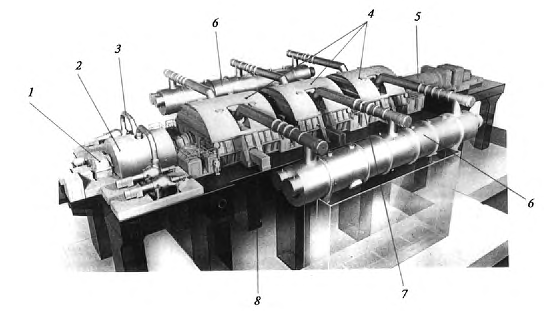 На рис.15 показана тихоходная атомная турбина фирмы АВВ мощностью 1160 МВт на частоту вращения 30 с-1. Гигантские размеры турбины хорошо видны в сравнении с фигурой человека, стоящего у средней опоры ее валопровода. Турбина не имеет ЦСД и пар из ЦВД направляется в два горизонтальных сепаратора-пароперегревателя (СПП), а из них -раздается на три двухтопочных ЦНД. По такой же схеме на частоту вращения 25 с-1 построены энергоблоки мощностью 1000 МВт на Запорожской АЭС.
Рис. 15. Тихоходная турбина насыщенного пара мощностью 1160 МВт для американской АЭС: 1 — передняя опора турбоагрегата; 2 — ЦВД; 3 — паропроводы свежею пара; 4 — три ЦНД; 5 — электрогенератор: 6 — сепараторы-пароперегреватели; 7 — паропроводы подвода пара из СПП к ЦНД; 8 — фундамент турбоагрегата
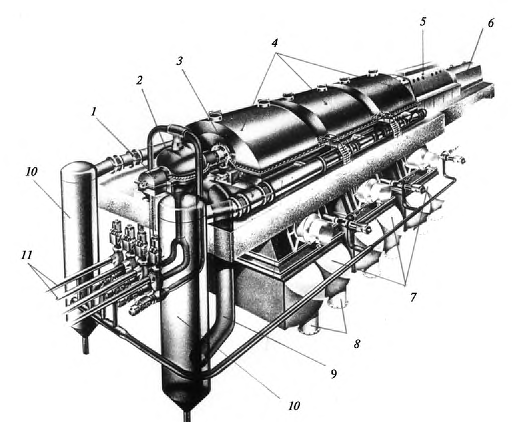 Для АЭС, работающих в теплых климатических условиях, т.е. при высокой температуре охлаждающей воды и соответственно высоком давлении в конденсаторе, можно строить и быстроходные атомные турбины (рис. 16). Пар к ЦВД турбины поступает из реакторного отделения по четырем паропроводам 11. Пройдя ЦВД, пар направляется к СПП 10 вертикального типа, а после них с помощью ресивера 3 раздается на три одинаковых двухпоточных ЦНД 4. Под каждым ЦНД установлен свой конденсатор.
Рис. 16. Быстроходная атомная турбина мощностью 1093 МВт для испанской АЭС «Трилло», построенная фирмой Simense: 1 — передняя опора турбоагрегата: 2 — ЦВД; 3 — ресивер (паропровод раздачи на три двухпочных ЦНД); 4 - ЦНД: 5 — электрогенератор: 6 — возбудитель: 7 — три поперечных конденсатора (под каждым ЦНД); 5 — подвод и отвод охлаждающей воды конденсаторов; 9 — паропровод отвода пара из ЦВД в СПП; 10 — вертикальные СПП: 11 — паропроводы свежего пара из реакторного отделения
Для обозначения типов турбин ГОСТ предусматривает специальную маркировку, состоящую из буквенной и числовой частей. Буквенная часть указывает тип турбины, следующее за ней число — номинальную мощность турбины в мегаваттах. Если необходимо привести и максимальную мощность турбины, то ее значение дают через косую черту. Следующее число указывает номинальное давление пара перед турбиной в мегапаскалях: для теплофикационных турбин далее через косую черту представляют давление в отборах или противодавление в мегапаскалях. Наконец, последняя цифра, если она имеется, соответствует номеру модификации турбины, принятому на заводе-изготовителе.
Приведем несколько примеров обозначений турбин.
Турбина К-210-12,8-3 — типа К, номинальной мощностью 210 МВт, с начальным абсолютным давлением пара 12,8 МПа (130 кгс/см2), третьей модификации.
Турбина 11-6-3,4/0,5 типа II, номинальной мощностью 6 МВт, с начальным абсолютным давлением пара 3.4 МПа и абсолютным давлением отбираемого пара 0,5 МПа.
Турбина Т-110/120-12.8 — типа Т. номинальной мощностью 110 МВт и максимальной мощностью 120 МВт. с начальным абсолютным давлением пара 12,8 МПа.
Турбина ПТ-25/30-8,8/1 - типа ПТ, номинальной мощностью 25 МВт и максимальной мощностью 30 МВт, с начальным абсолютным давлением пара 8,8 МПа (90 ат) и абсолютным давлением отбираемого пара I МПа.
Турбина Р-100/105-12,8/1,45 типа Р. номинальной мощностью 100 МВт и максимальной мощностью 105 МВт, с начальным абсолютным давлением пара 12,8 МПа и абсолютным противодавлением 1,45 МПа.
Турбина ПР-12/15-8,8/1,45/0,7 — типа ПР, номинальной мощностью 12 МВт и максимальной мощностью 15 МВт, с начальным абсолютным давлением 8,8 МПа, давлением в отборе 1,45 МПа и противодавлением 0,7 МПа.
Основные технические требования к паровым турбинам и их характеристики
Для того чтобы увидеть, насколько совершенной машиной является паровая турбина, достаточно рассмотреть технические требования, предъявляемые к ней. Они сформулированы в государственных стандартах (ГОСТ). Здесь мы остановимся только на наиболее важных из них.
Прежде всего к турбине предъявляется ряд требований, которые можно охватить одним термином  -   надежность.
Применительно к паровой турбине надежность — это бесперебойная выработка мощности при предусмотренных затратах топлива и установленной системе эксплуатации, технического обслуживания и ремонтов, а также недопущение ситуаций, опасных для людей и окружающей среды.
Понятие надежности включает в себя и понятие экономичности. Бесперебойно работающая турбина с низкой экономичностью из-за износа или с ограничением мощности из-за внутренних неполадок не может считаться надежной. Надежность это комплексное свойство, характеризуемое такими показателями, как безотказность, долговечность, ремонтопригодность, сохраняемость, управляемость, живучесть, безопасность.
Безотказность это свойство турбины непрерывно сохранять работоспособное состояние в течение некоторой наработки. Средняя наработка на отказ для турбин ТЭС мощностью 500 МВт и более должна быть не менее 6250 ч. а меньшей мощности — не менее 7000 ч, а для турбин АЭС - - не менее 6000 ч. Если учесть, что в календарном году 8760 ч и что какое-то время турбина не работает (например, по указанию диспетчера энергосистемы), то это означает, что отказы по вине турбины в среднем должны происходить не чаще 1 раза в год.
Полный установленный срок службы турбины ТЭС должен быть не менее 40 лет, а турбин АЭС — не менее 30 лет. Этот срок службы не относится к быстроизнашивающимся деталям, например, рабочим лопаткам, уплотнениям, крепежным деталям. Для таких деталей важен средний срок службы до капитального ремонта (межремонтный период). В соответствии с ГОСТ он должен быть не менее 6 лет (кроме того, на ТЭС и АЭС реализуется плановая система текущих и планово-предупредительных ремонтов).
Для турбин ТЭС, а точнее для их деталей, работающих при температуре свыше 450 °С,. кроме такою показателя долговечности, как срок службы, вводится другой показатель — ресурс — суммарная наработка турбины от начала эксплуатации до достижения предельного состояния. На этапе проектирования предельное состояние определяется как назначенный ресурс. Но определению это ресурс, при достижении которого эксплуатация турбины должна быть прекращена независимо от ее технического состояния. На самом деле при достижении назначенного ресурса турбина может сохранить значительную дополнительную работоспособность (остаточный ресурс), и, учитывая ее высокую стоимость, срок работы турбины продляют.
ГОСТ не регламентирует расчетного ресурса (он должен быть установлен в технических условиях или техническом задании на ее проектирование в каждом конкретном случае). Долгие годы расчетный ресурс составлял 100 тыс. ч, сейчас -  как правило, 200 тыс. ч. 
Важнейшим требованием к турбине является высокая экономичность. Коэффициент полезного действия турбины оценивается по КПД ее цилиндров.
Коэффициент полезного действия цилиндра характеризуется той долей работоспособности пара, которую удалось преобразовать в механическую энергию. Наивысшую экономичность имеет ЦСД: в хороших турбинах КПД составляет 90…94 %. Коэффициент полезного действия ЦВД и ЦНД существенно меньше и в среднем составляет 84…86%. Это снижение обусловлено существенно более сложным характером течения пара в решетках очень малой (несколько десятков миллиметров в первых ступенях ЦВД) и очень большой (I м и более) в последних ступенях ЦНД высотами решеток. Рассчитать это течение и подобрать под него профили лопаток затруднительно даже при современных вычислительных средствах. Кроме того, значительная часть проточной части ЦНД работает влажным паром, капли влаги имеют скорость существенно меньшую, чем пар, и оказывают на вращающиеся рабочие лопатки тормозящее действие.
Кроме приведенных технических требований ГОСТ содержит и другие многочисленные требования, в частности, к системе защиты турбины при возникновении аварийных ситуаций, к маневренности (диапазон длительной работы - обычно 30 100% номинальной мощности; продолжительности пуска и остановки, число возможных пусков и др.), к системам регулирования и управления турбиной, к ремонтопригодности и безопасности (пожаробезопасности, уровня вибрации, шума и т.д.), методам контроля параметров рабочих сред (пара, масла, конденсата), транспортировке и хранению.
Контрольные вопросы
1. Какие элементы объединяет валопровод паровой турбины?
2. Назовите основные элементы цилиндра паровой турбины.
3. Какие функции в цилиндре выполняют концевые уплотнения?
4. Как устроена проточная часть турбины?
5. Какие элементы включает в себя ступень турбины и каковы функции этих элементов?
6. Как устроена ступень паровой турбины и каким образом потенциальная энергия пара преобразуется во вращательную энергию ее ротора?
7. Как устроено лабиринтное уплотнение вала турбины?
8. Из каких элементов состоит пакет рабочих лопаток?
9. Как устроена и работает опора валопровода?
10. Для чего нужны опорные вкладыши и как они устроены?
11. Объясните назначение энергетических, промышленных и вспомогательных паровых турбин.
12. Каково назначение конденсационных и теплофикационных паровых турбин? Может ли конденсационная турбина отпускать тепло внешнему потребителю?
13. Как классифицируются паровые турбины по начальным параметрам пара?
14. В чем различие базовых и полупиковых паровых турбин?
15. В чем разница в конструкции генератора быстроходных и тихоходных паровых турбин?
16. Объясните смысл маркировки паровых турбин К-1000-5,9/25-2 и Т-250/300-23.5.
17. Какие свойства паровой турбины объединяет понятие надежности?
18. Что такое наработка на отказ и какова она должна быть у паровых турбин?
19. Какова разница между сроком службы и ресурсом турбины?
20. Что такое межремонтный период и каков он должен быть для паровых турбин?